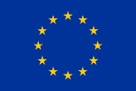 DEAR Communication
Communication plan basics
Identify your target audience
Develop your message
Create a plan of action and review
Projects that signed in 2019 - Comms Plans to Task Managers within the next 3 months

Projects that signed in 2020 - Comms Plans to Task Managers within the next 6 months
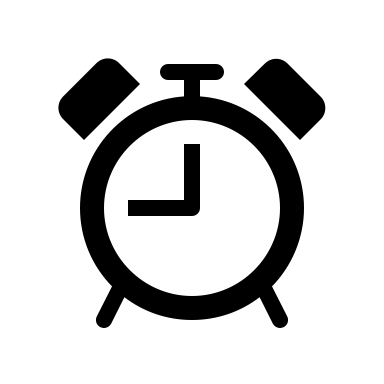 Implementing your Communication Plan
Prepare your own communication guidelinesA great way to ensure numerous partners stay on track and correctly interpret ‘The Rules’How to communicate about DEARCan cover more than communication
Set up a system for checkingYou may want to check partners are implementing rules correctly especially in the early stages
www.dearprogramme.eu
Fish Forward
Target: consumers and corporates

Consumers engaged through games, quizzes and practical sustainable seafood guides and Apps

Corporates targeted at industry events
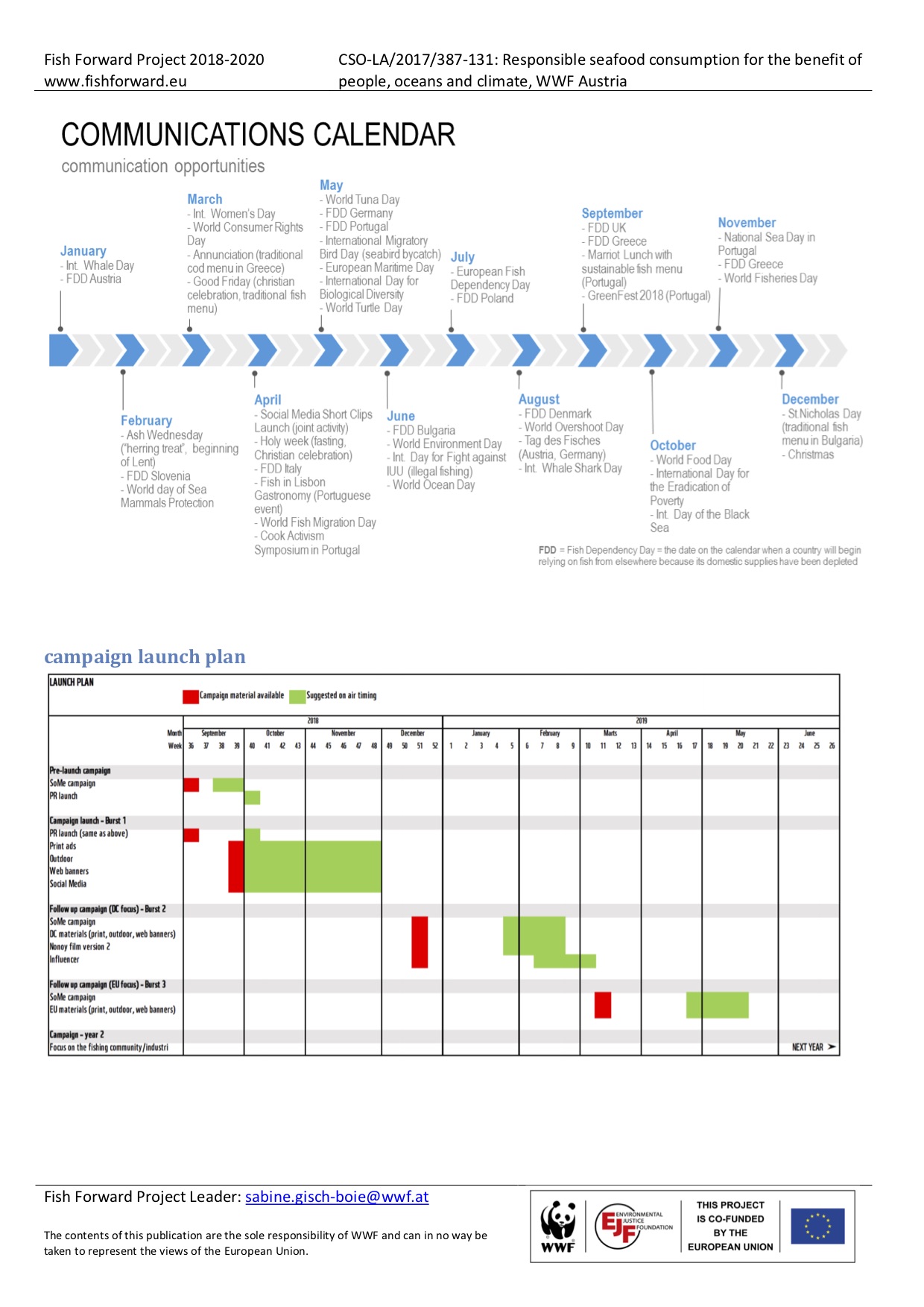 Fish Forward
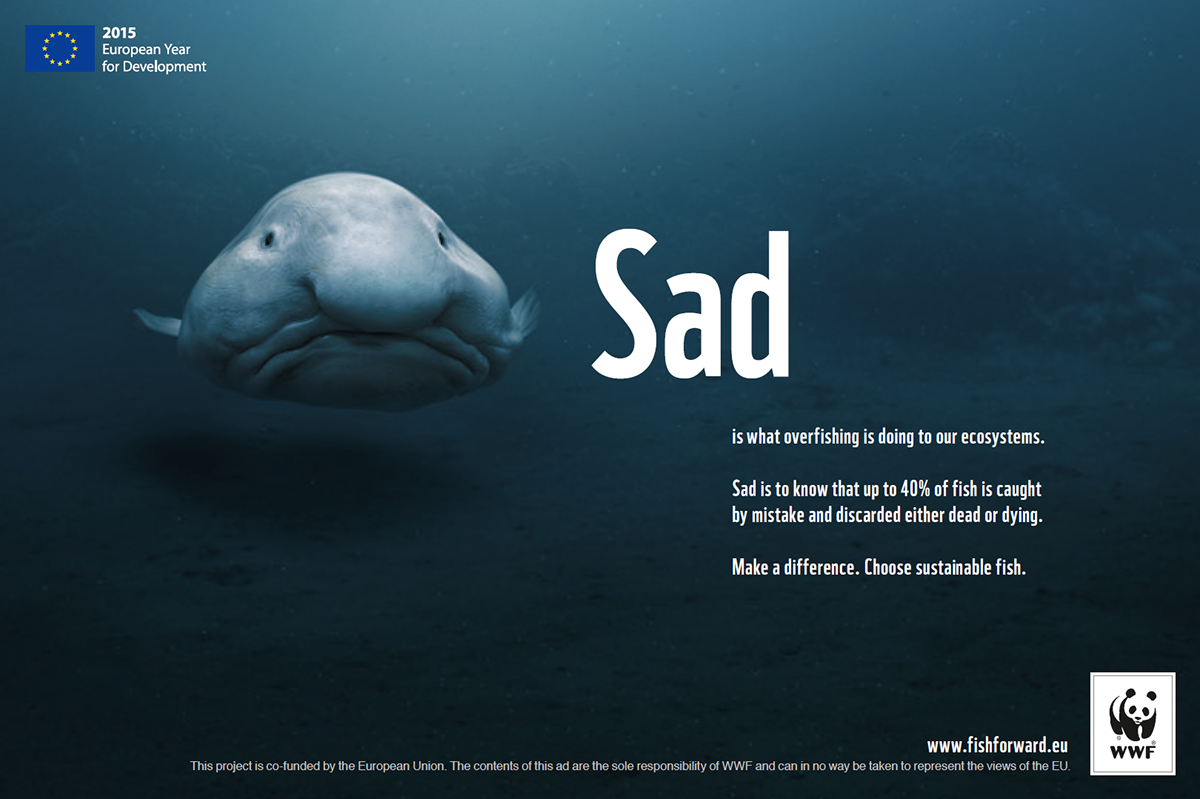 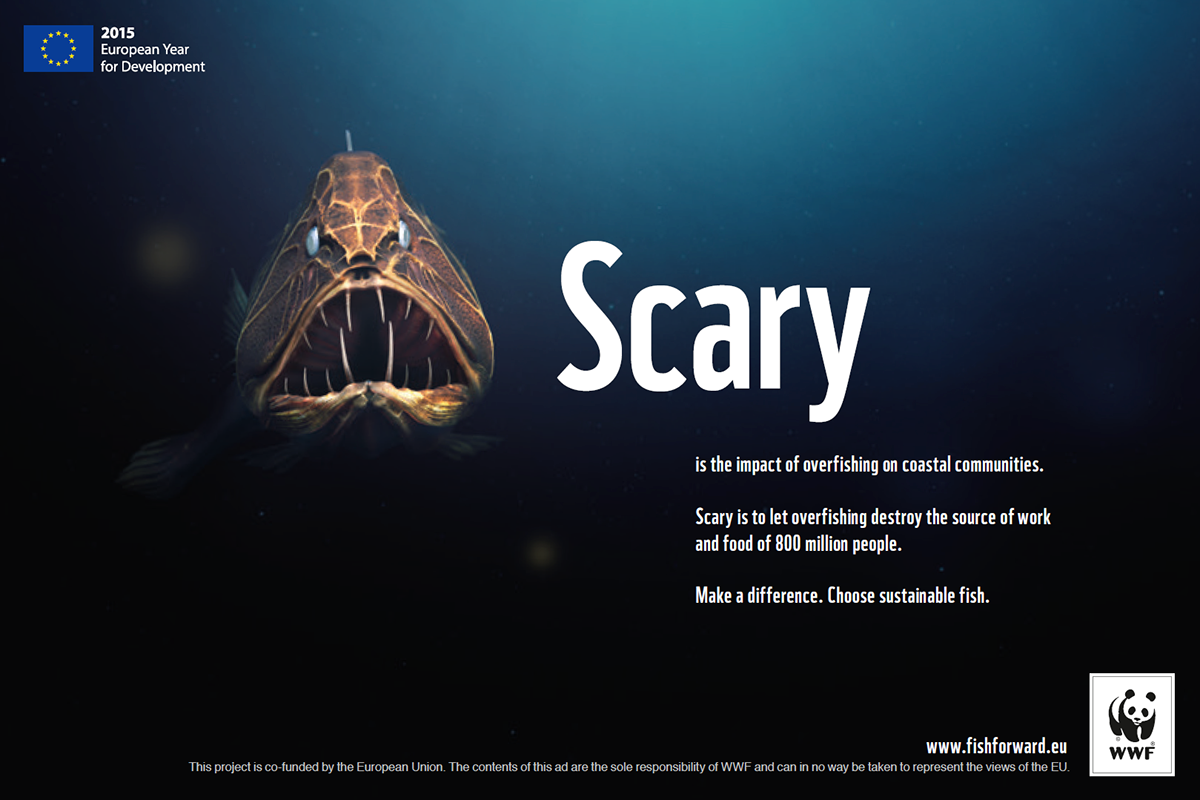 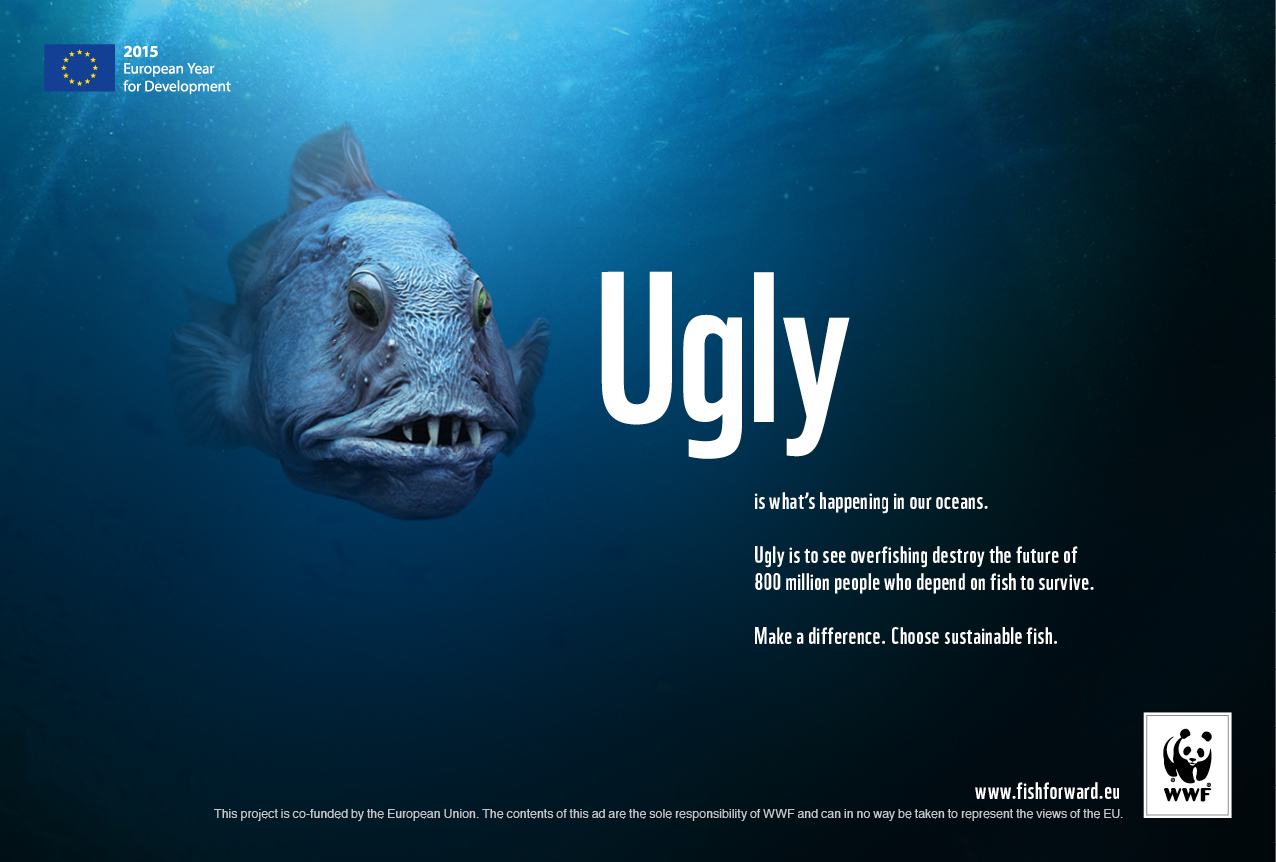 Make Fruit Fair!
https://youtu.be/SH4Aj_TUbJw
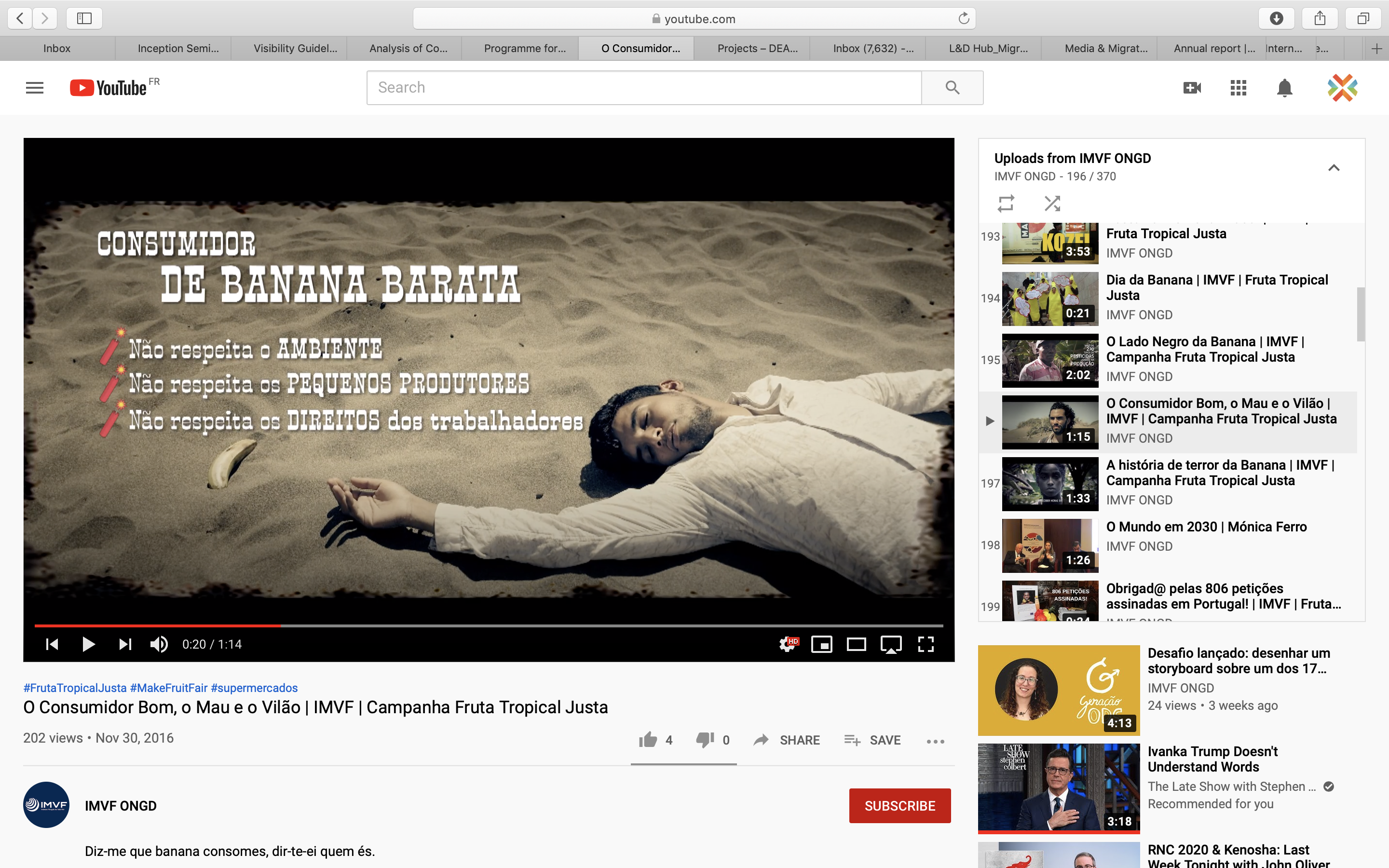 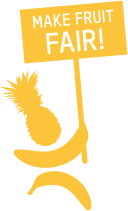 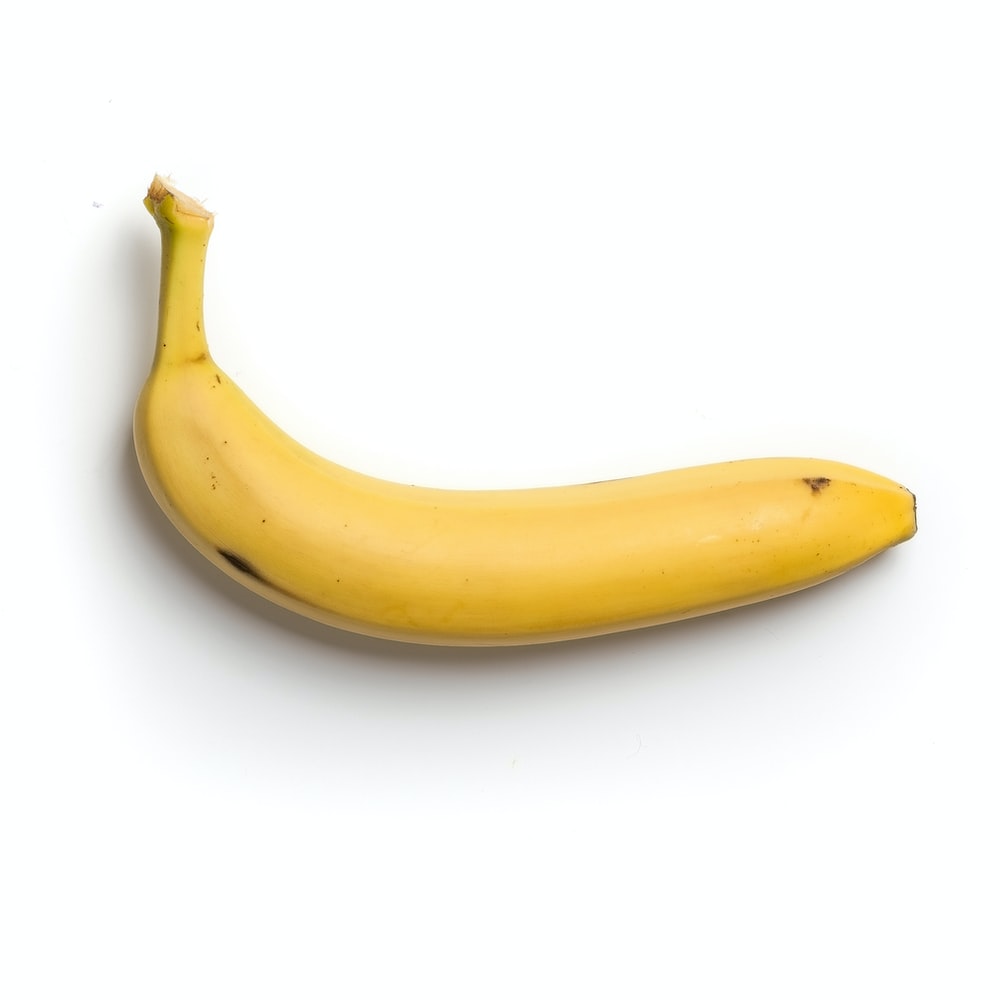 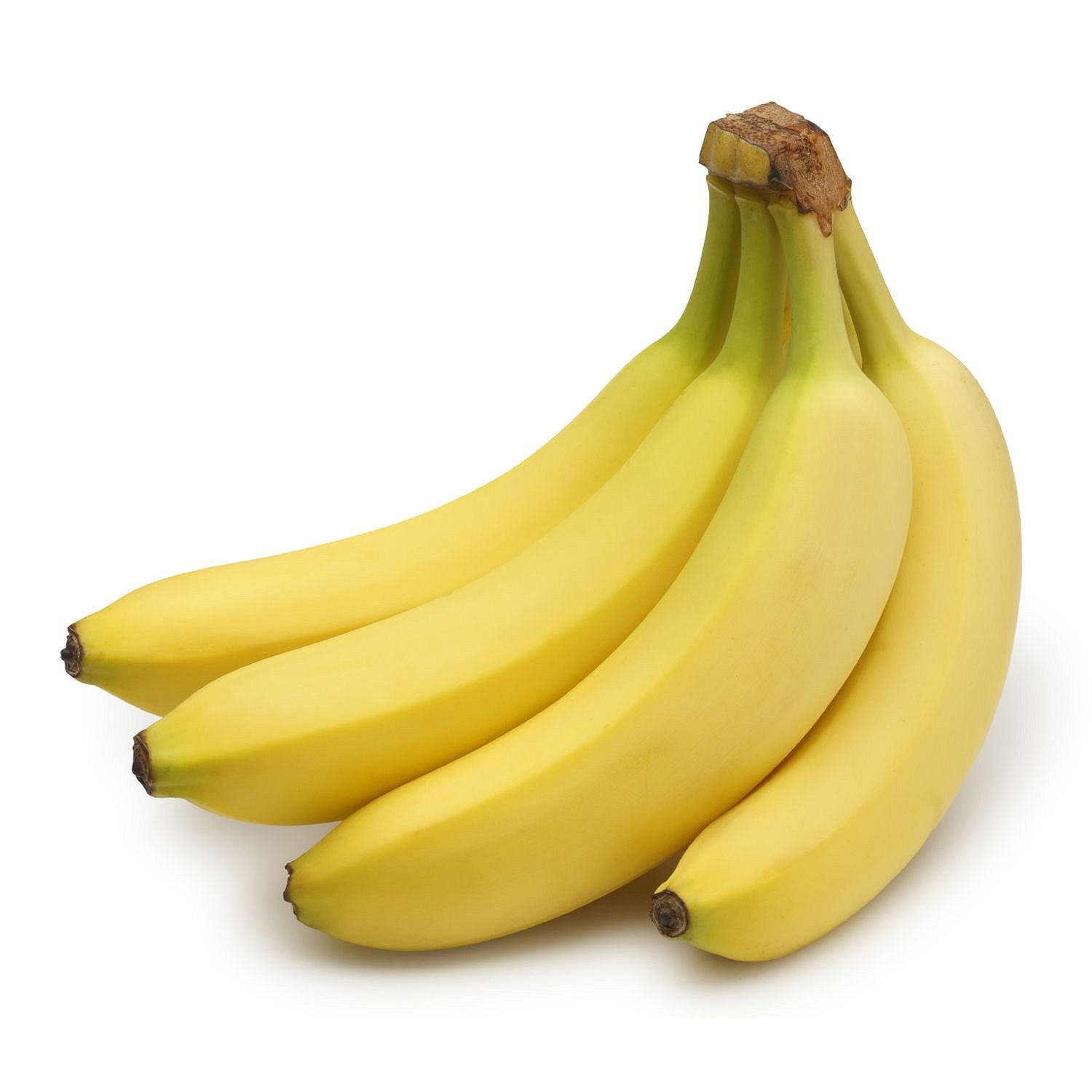 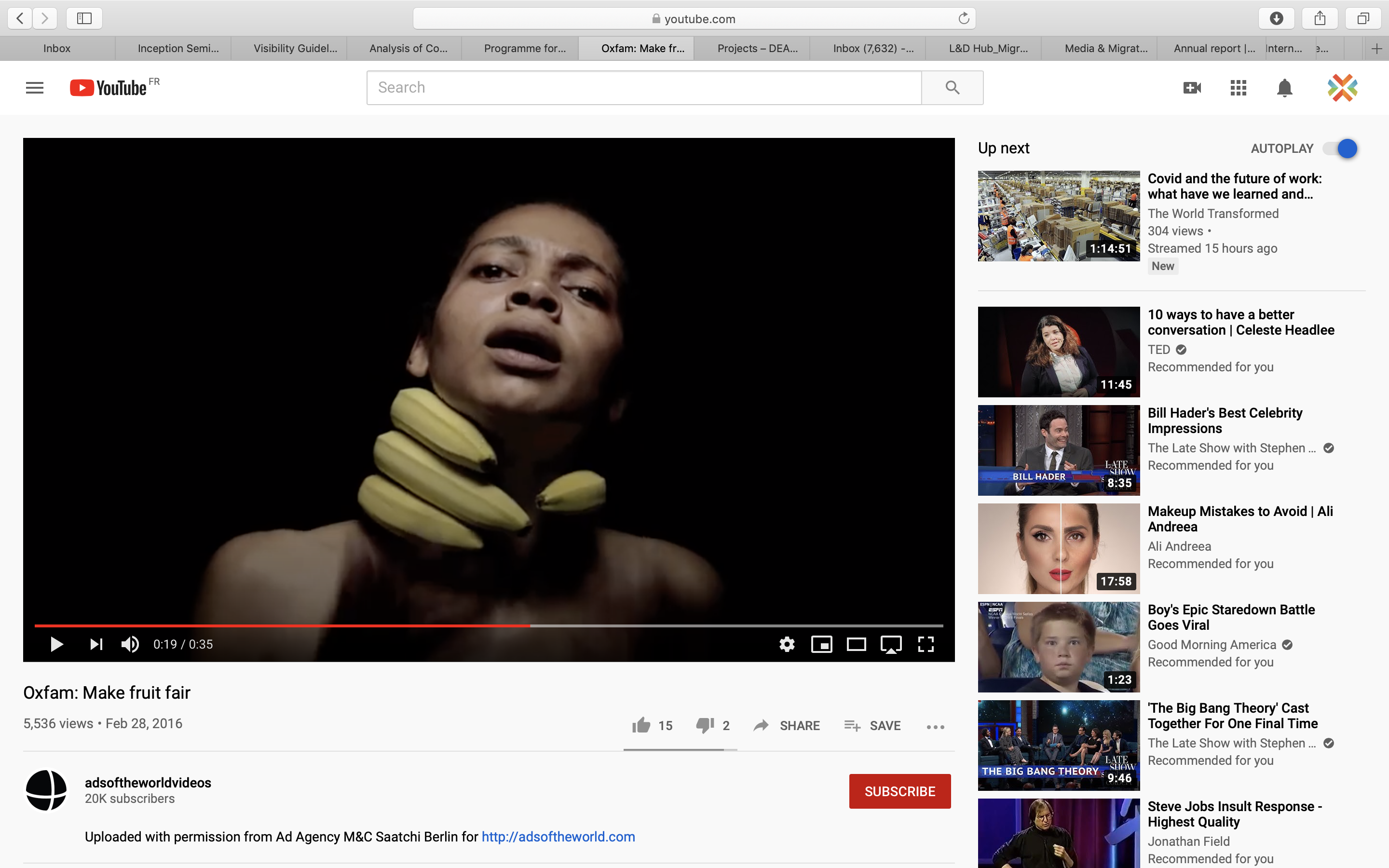 https://youtu.be/Gxcrt34QPTA
Be memorable
Be funny
Be prepared to shock
Social Media
Bridging the gap
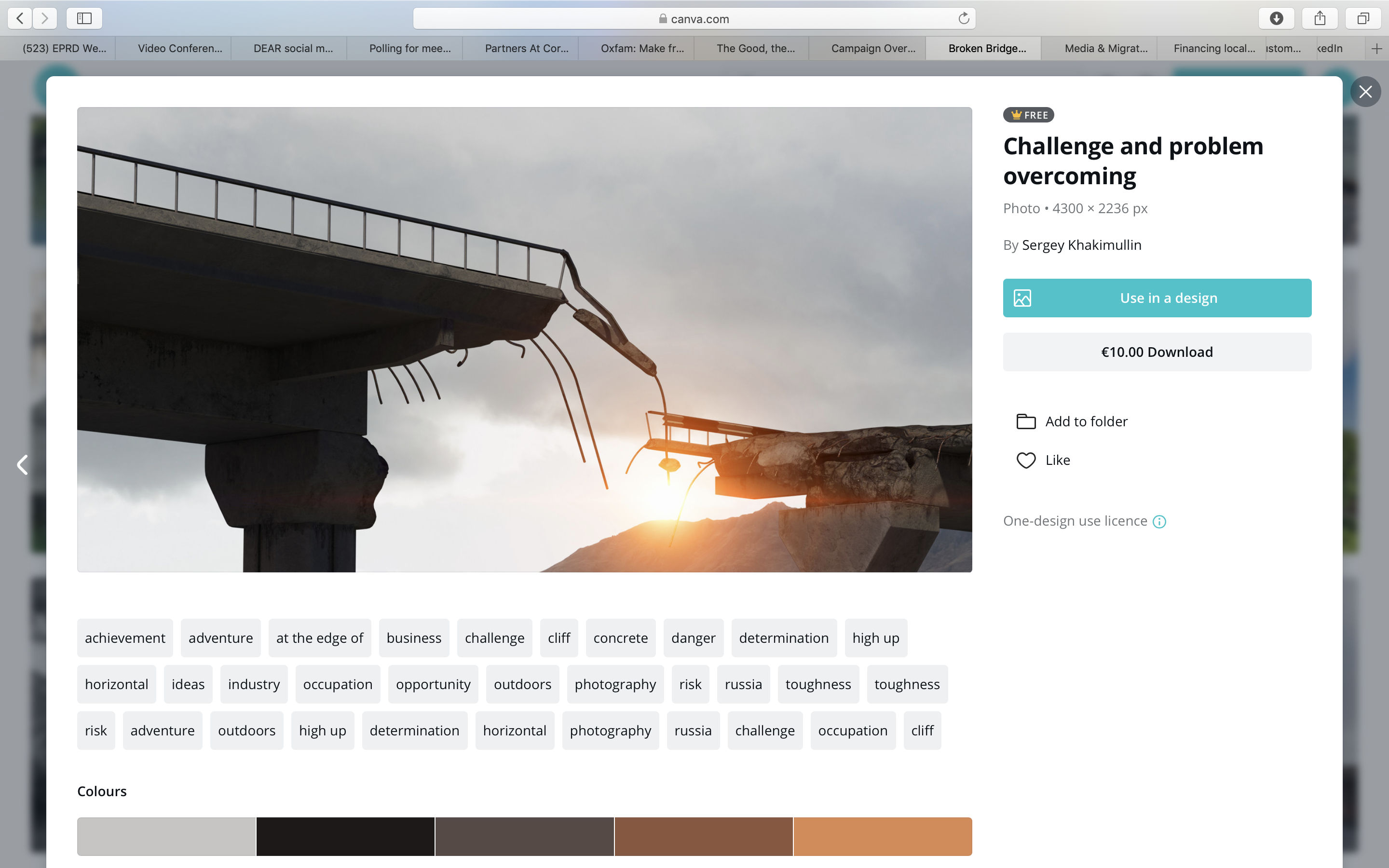 Social MediaPlan, review and plan some more
Centralised 
social media output?
Cascading social 
media output?
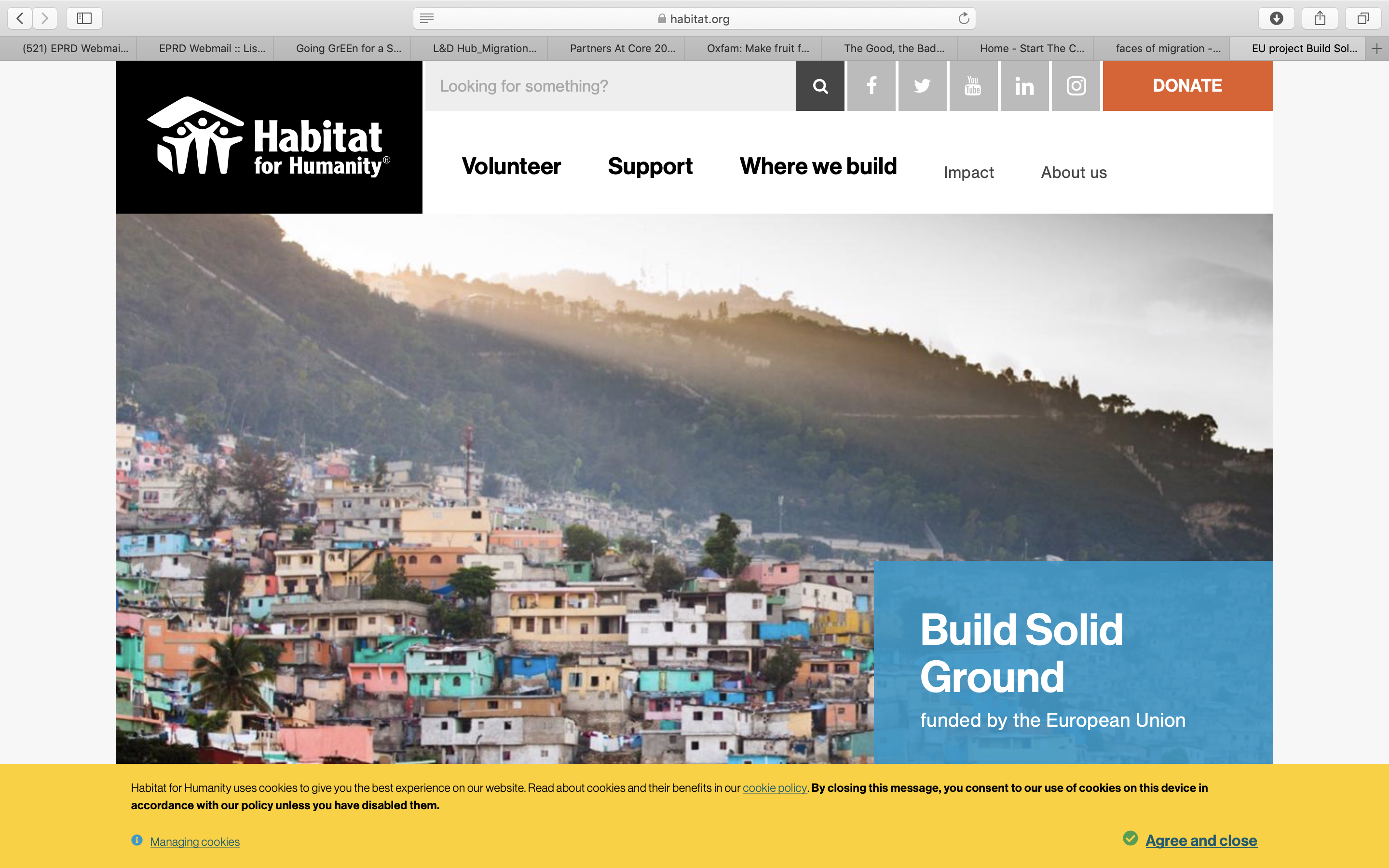 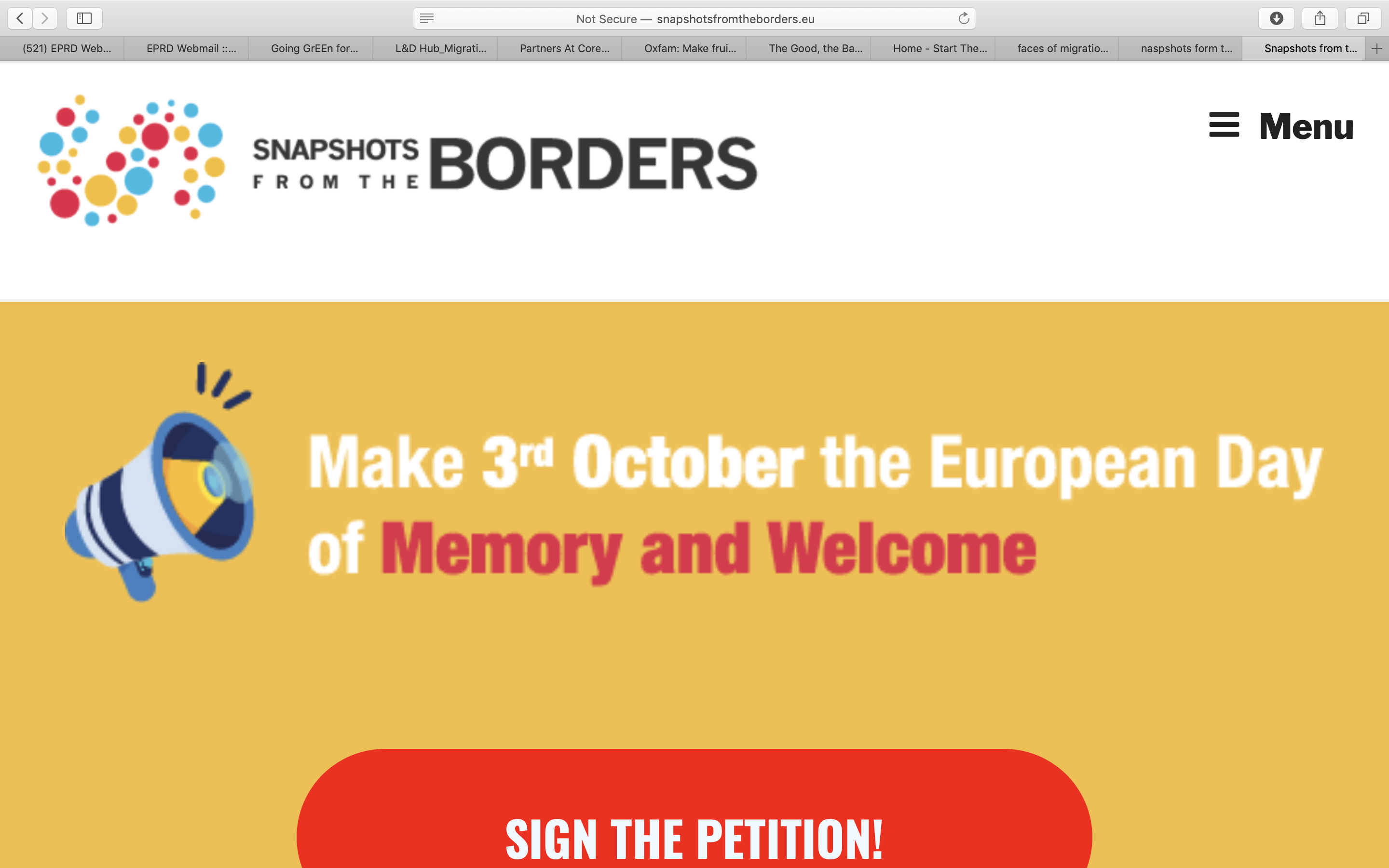 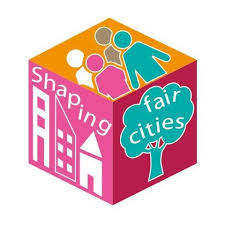 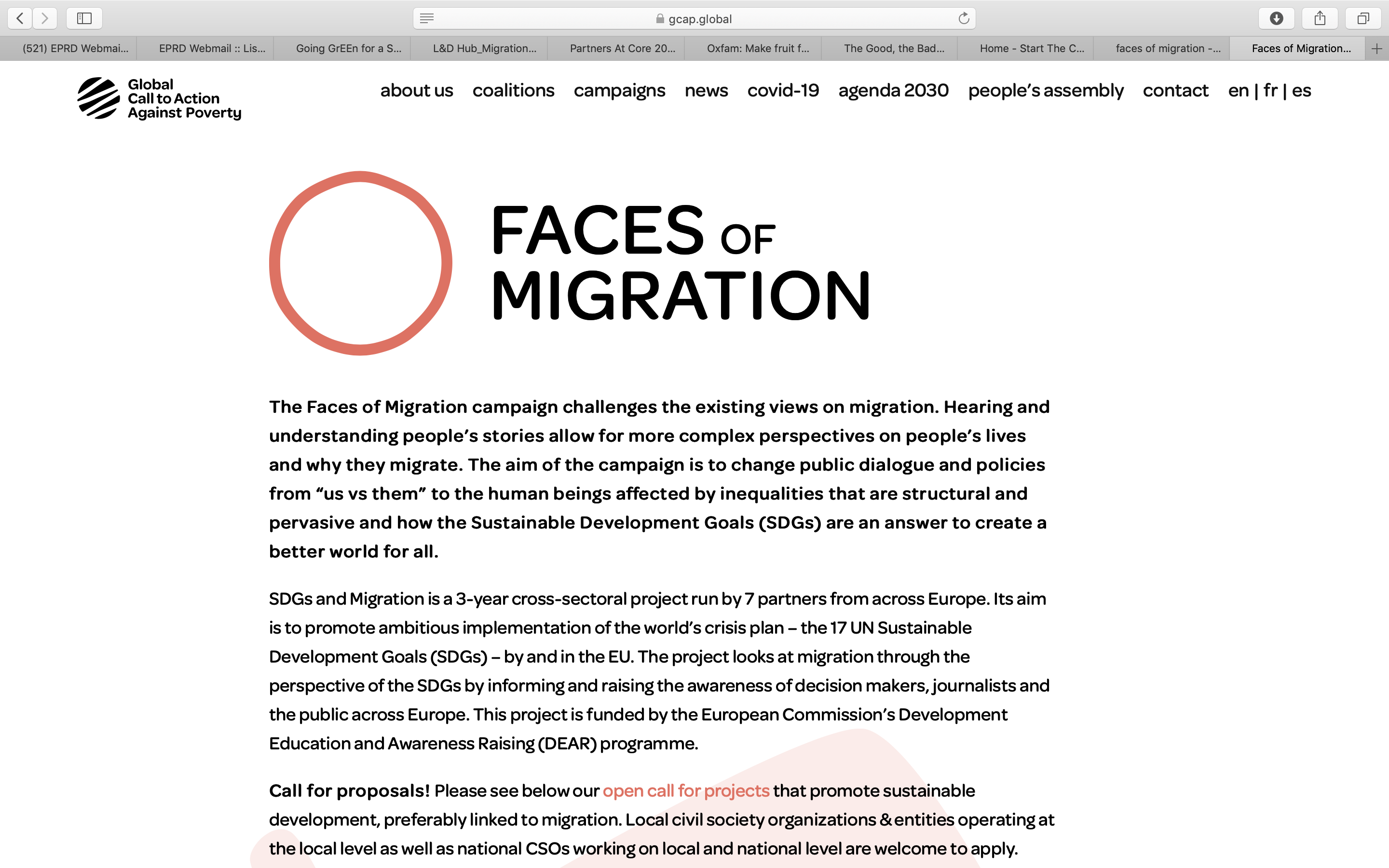 OR a mix of the two?
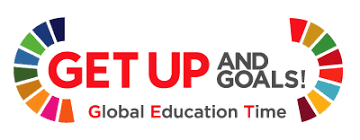 Social Media
For good use of Twitter and Facebook events function
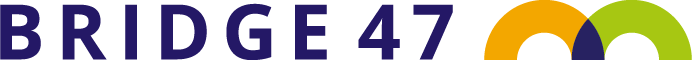 Be interactive with games, polls, participatory campaigns. Choose relevant hashtags and keep your social media lively and engaging.
What next?
DEAR Social Media network
Use #DEARProgramme hashtag
Tag @EuropeAid
Share social media handles
Be systematic in following, sharing or liking each others’ content
Thank you!s.simpsonharris@eprd.plwww.capacity4dev.eu/dearwww.dearprogramme.eu